Wojewódzki Urząd Pracy w Lublinie Instytucja Pośrednicząca w ramach RPO WL 2014-2020Spotkanie dla Wnioskodawców W ramach Osi Priorytetowej 11 Włączenie społeczne Regionalnego Programu Operacyjnego Województwa Lubelskiego na lata 2014-2020Działanie 11.1: „Aktywne włączenie’’ – konkurs wyłącznie dla OPS/MOPRKonkurs zamknięty nr:  RPLU.11.01.00-IP.02-06-005/17 Lublin, dn. 09.11.2017 r.
1
O czym należy pamiętać podczas wypełniania wniosku o dofinansowanie
CZĘŚĆ A. KRYTERIA OGÓLNE ZEROJEDYNKOWE
Zgodność projektu z zasadą równości szans kobiet i mężczyzn (na podstawie standardu minimum):

- należy zwrócić uwagę na uwzględnienie w treści projektu kwestii równościowych;
- analiza problemowa powinna umożliwiać odpowiedź na pytanie, w jaki sposób realizacja projektu – a szczególnie jego rezultaty i produkty – mogą wpływać na codzienne życie kobiet i mężczyzn;
- w analizie problemu istotny jest nie tylko stan bieżący, ale także poznanie jego przyczyn. Warto tutaj zwrócić szczególną uwagę na zjawiska czy trendy, które kształtują obecną sytuację kobiet i mężczyzn.
2
O czym należy pamiętać podczas wypełniania wniosku o dofinansowanie
Zgodność projektu z zapisami Szczegółowego Opisu Osi Priorytetowych RPO WL na lata 2014-2020: 
	- opisy powinny być zgodne z zapisami SZOOP RPO WL na lata 2014-2020 w zakresie typu projektu przewidzianego do realizacji w kontekście przedstawionej grupy docelowej zaplanowanej do udziału w przedsięwzięciu;
- zaplanowana grupa docelowa do udziału w projekcie powinna być zgodna z wymaganiami typu projektu (np. projekt skierowany do osób z niepełnosprawnością, powinny one stanowić całość grupy docelowej we wniosku).
3
O czym należy pamiętać podczas wypełniania wniosku o dofinansowanie
CZĘŚĆ B.  KRYTERIA OGÓLNE PUNKTOWE

Adekwatność wskaźników (wskaźników rezultatu i produktu) do zadań i właściwego celu szczegółowego RPO WL:

- należy wybrać wszystkie adekwatne do zakresu rzeczowego projektu wskaźniki produktu i rezultatu określone w załączniku nr 4 do Regulaminu konkursu;
- należy wskazać wartości bazowe dla wskaźników rezultatu;
- należy prawidłowo opisać źródła i sposób pomiaru wybranych wskaźników;
4
O czym należy pamiętać podczas wypełniania wniosku o dofinansowanie
Charakterystyka grupy docelowej, tj. instytucji i/lub osób objętych wsparciem (liczebność, cechy specyficzne, status uczestników):

- należy dokonać pogłębionej charakterystyki potencjalnych uczestników projektu (np. wiek, status osoby bezrobotnej, fakt rejestracji w urzędzie pracy, sprofilowanie osoby bezrobotnej, kwalifikacje lub ich brak).
5
O czym należy pamiętać podczas wypełniania wniosku o dofinansowanie
Opis problemów, potrzeb oraz barier:

należy odrębnie opisać problemy uczestników projektu, ich potrzeby, a także bariery uniemożliwiające ich udział w projekcie;
należy opisać stopień zainteresowania uczestników wsparciem projektowym.
6
O czym należy pamiętać podczas wypełniania wniosku o dofinansowanie
Sposób rekrutacji (w tym kryteria i narzędzia rekrutacji, z uwzględnieniem zasady równości szans w szczególności kwestii zapewnienia dostępności dla osób z niepełnosprawnościami):

 - proces rekrutacji należy opisać krok po kroku:

•	sposób informowania o naborze: ogłoszenie, informacja itp.;
•	miejsce, dostęp dla os. z niepełnosprawnościami;
•	osoby rekrutujące i kontakt do nich;
•	czas trwania rekrutacji;
•	zachowanie zasady równych szans płci i niedyskryminacji (w tym zasady dostępności dla osób z niepełnosprawnościami).
7
O czym należy pamiętać podczas wypełniania wniosku o dofinansowanie
Sposób rekrutacji (w tym kryteria i narzędzia rekrutacji, z uwzględnieniem zasady równości szans w szczególności kwestii zapewnienia dostępności dla osób z niepełnosprawnościami) c.d.: 
- należy sprecyzować jakie ostateczne czynniki, w tym jaka liczba punktów zadecyduje o przyjęciu do projektu np.: 
niepełnosprawność, 
stopień niepełnosprawości,
 bezrobocie,
 płeć, 
wykształcenie, 
wiek.
Nie należy zapominać o zaplanowaniu listy rezerwowej i opracowaniu zasad jej tworzenia.
8
O czym należy pamiętać podczas wypełniania wniosku o dofinansowanie
Opis zadań (zakres merytoryczny i organizacyjny), w tym uwzględnienie zasady równości szans:
- należy dopasować szkolenia i staże adekwatnie do potrzeb, możliwości i stanu zdrowia  grupy docelowej; 
- zadania powinny być dopasowane do typu projektu który został wybrany przez Wnioskodawcę do realizacji;
należy dokładnie określić warunki organizacyjne poszczególnych form wsparcia.


















- czas trwania wsparcia musi zostać oszacowany w sposób racjonalny i adekwatny do potrzeb
- jeśli na etapie pisania wniosku nie ma możliwości wskazania konkretnej tematyki szkoleń oraz programu staży, należy stworzyć ich przykładowy katalog
 - należy wskazać osobę odpowiedzialną za poszczególne zadania,
- należy podać termin realizacji zadań, czas trwania i miejsce prowadzenia zajęć, odbywania stażu,
- należy w opisie uwzględnić zadania realizowane przez ewentualnego partnera oraz zakres jego odpowiedzialności za poszczególne formy wsparcia.
9
O czym należy pamiętać podczas wypełniania wniosku o dofinansowanie
Opis zadań (zakres merytoryczny i organizacyjny), w tym uwzględnienie zasady równości szans c.d.:
- czas trwania wsparcia musi zostać oszacowany w sposób racjonalny i   adekwatny do potrzeb;
jeśli na etapie pisania wniosku nie ma możliwości wskazania konkretnej tematyki szkoleń oraz programu staży, należy stworzyć ich przykładowy katalog;
- zadania powinny być adekwatne do przedstawionych problemów oraz  celów projektu.
10
O czym należy pamiętać podczas wypełniania wniosku o dofinansowanie
Opis zadań (zakres merytoryczny i organizacyjny), w tym uwzględnienie zasady równości szans c.d.:
- należy wskazać osobę odpowiedzialną za poszczególne zadania;- należy podać termin realizacji zadań, czas trwania i miejsce prowadzenia zajęć, odbywania stażu;
- należy w opisie uwzględnić zadania realizowane przez ewentualnego partnera oraz zakres jego odpowiedzialności za poszczególne formy wsparcia.
11
O czym należy pamiętać podczas wypełniania wniosku o dofinansowanie
Efektywność sposobu zarządzania projektem:
należy wskazać osoby odpowiedzialne za realizację i zarządzanie projektem, łącznie z opisem:
	- doświadczenia,
 	- stażu pracy, 
	- kwalifikacji oraz 
	- zajmowanych aktualnie stanowisk.
12
O czym należy pamiętać podczas wypełniania wniosku o dofinansowanie
Budżet projektu:
Część finansowa jest niezwykle ważna w ubieganiu się o dotacje.Musi być wypełniona rzetelnie, wszystkie zawarte w niej informacje i prognozy muszą opierać się na dokładnych obliczeniach - wszystkie wyliczenia muszą być oparte o realne i rzetelne dane,  odzwierciedlające stawki rynkowe.
13
O czym należy pamiętać podczas wypełniania wniosku o dofinansowanie
Budżet projektu c.d.:
- nie należy zawyżać stawek wynagrodzenia i kosztów jednostkowych szkoleń; 
 Należy w sposób jasny i nie budzący wątpliwości uzasadnić konieczność poniesienia wskazanych w projekcie wydatków w oparciu o realne stawki wynagradzania i koszty jednostkowe szkoleń. Oceniający weryfikują określone rodzaje wsparcia pod kątem oferty dostępnej publicznie.
14
O czym należy pamiętać podczas wypełniania wniosku o dofinansowanie
Budżet projektu c.d.:
- należy poprawnie oznaczyć koszty związane ze środkami trwałymi     oraz cross-financingiem; 
- należy właściwie określić limit kosztów pośrednich; 
- należy wskazać  uzasadnienia wydatków pod budżetem.
15
DZIĘKUJĘ ZA UWAGĘWojewódzki Urząd Pracy w Lublinieul. Obywatelska 4www.rpo.lubelskie.pl/wup www.funduszeeuropejskie.gov.pl e-mail. punkt.konsultacyjny@wup.lublin.pl tel. 81 46 35 363 lub 605 903 491
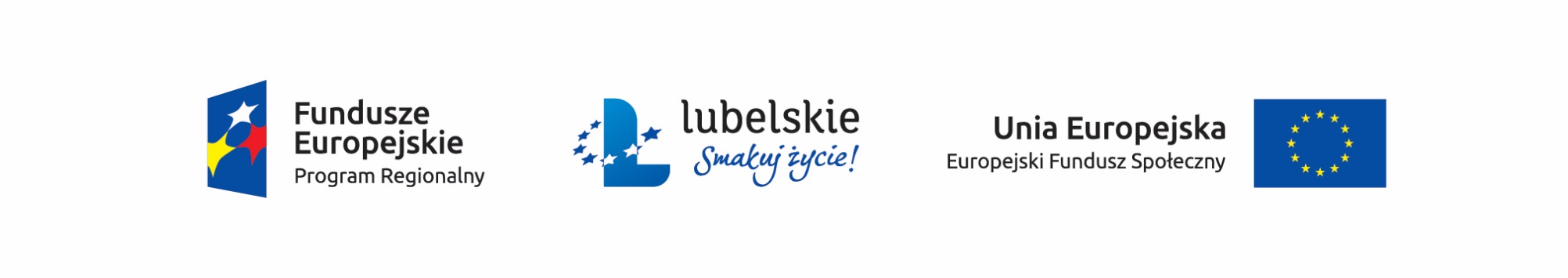 16